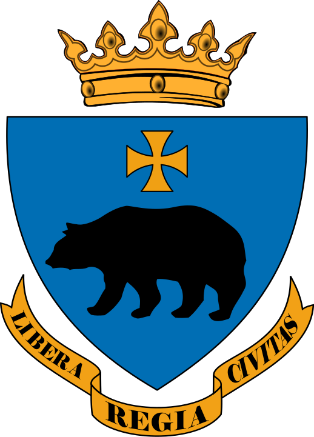 Міська рада м. Перемишль
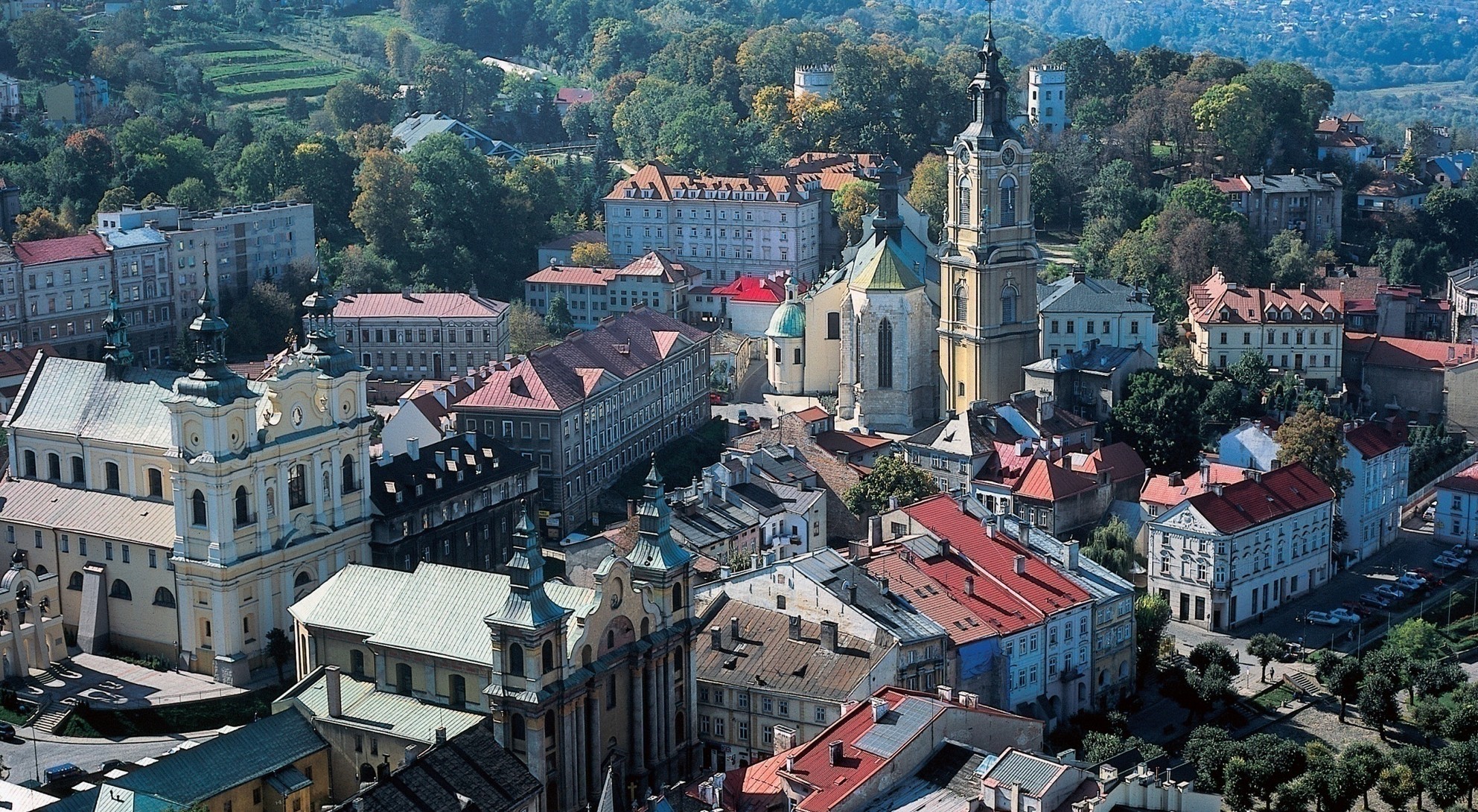 Комунальна програма профілактики та вирішення проблем алкоголю  і  протидії наркоманії в Перемишлі: 
Світлиця   «Ораторія»
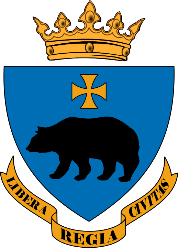 ЗМІСТ КОМУНАЛЬНОЇ ПРОФІЛАКТИЧНОЇ ПРОГРАМИ:
I	 частина
 Діагностика соціальних проблем і загроз
Ресурси для реалізації програми
II	 частина
проблемні зони (6 зон)
IІI	 частина
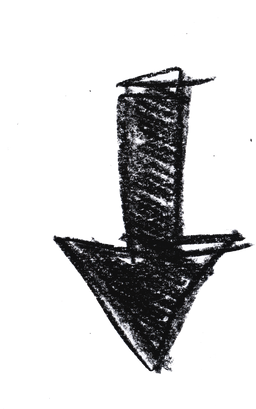 Стратегічна мета
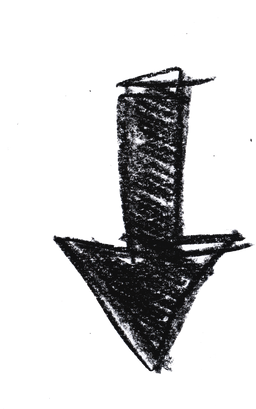 Конкретні завдання
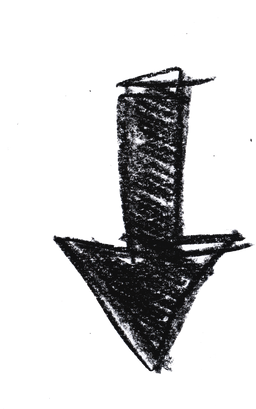 Заплановані заходи та виконавці

Показники досягнення мети
Моніторинг
Оцінка
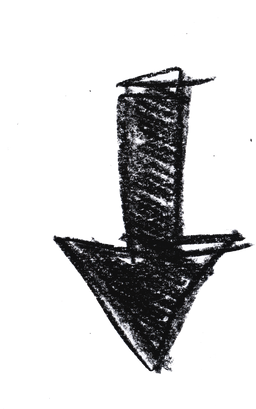 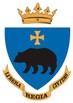 ЗМІСТ КОМУНАЛЬНО  ПРОГРАМИ ПРОФІЛАКТИКИ:
Частина II- 
Визначення проблеми :
Випадки ризикованої поведінки дітей та підлітків, пов’язаних із вживанням алкоголю та інших психоактивних речовин.

Стратегічна ціль:
Обмеження ризикованої поведінки, пов’язаної із вживанням дітьми та підлітками алкоголю, наркотиків та інших психоактивних речовин.
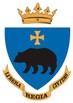 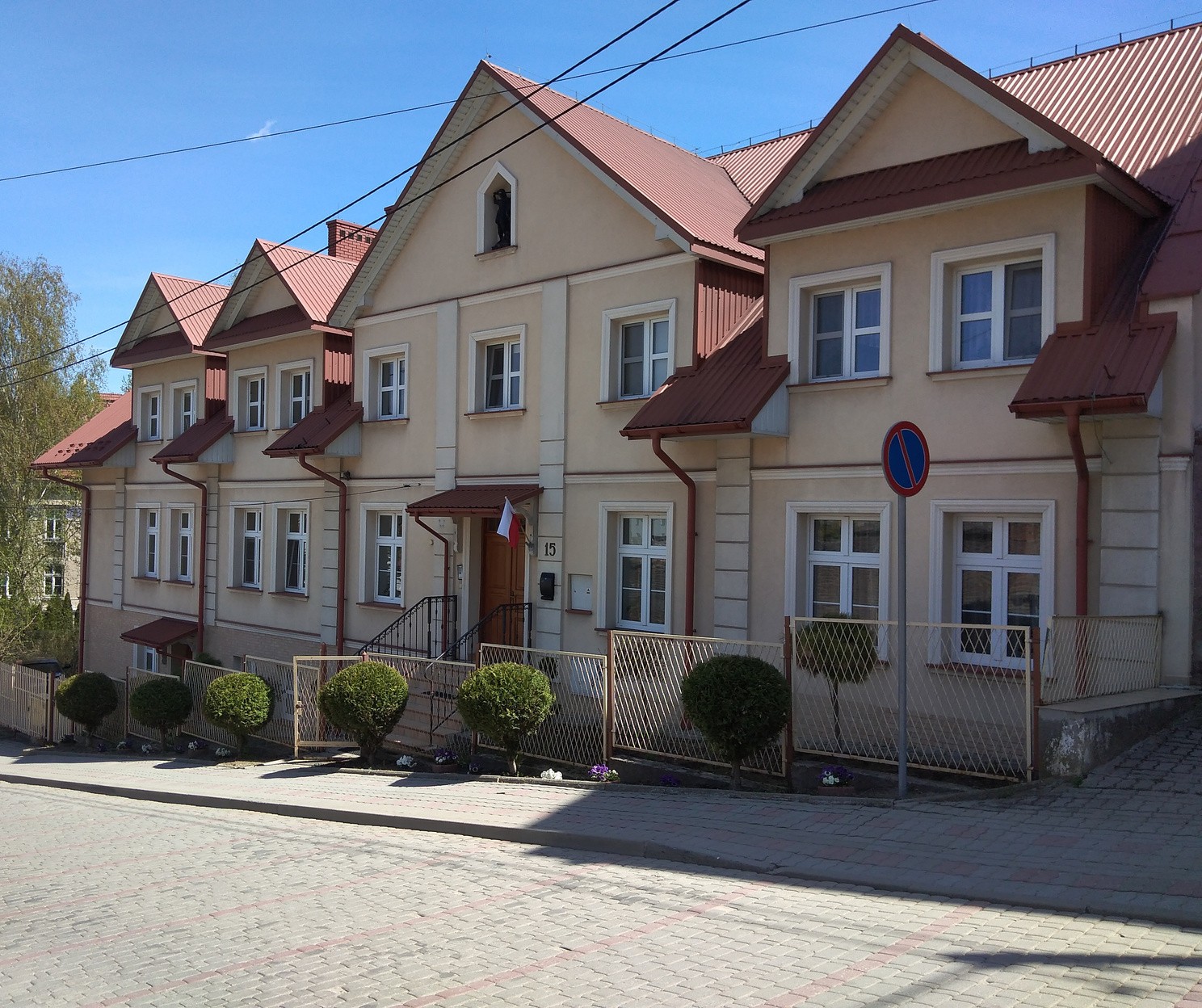 Конкретна мета:Формування позитивних соціальних настроїв та пропаганда здорового способу життя
Заплановані заходи:
Підтримка діяльності центрів денної підтримки:Католицький профілактично-освітній центр «Ораторія» Організаційний орган: Згромадження Сестер св. Архангел Михаїла
Źródło: "Oratorium"
Діти в Католицькому профілактично-освітньому центрі «Ораторія»
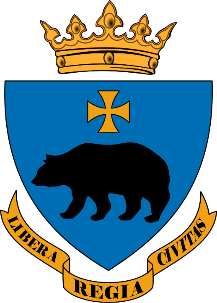 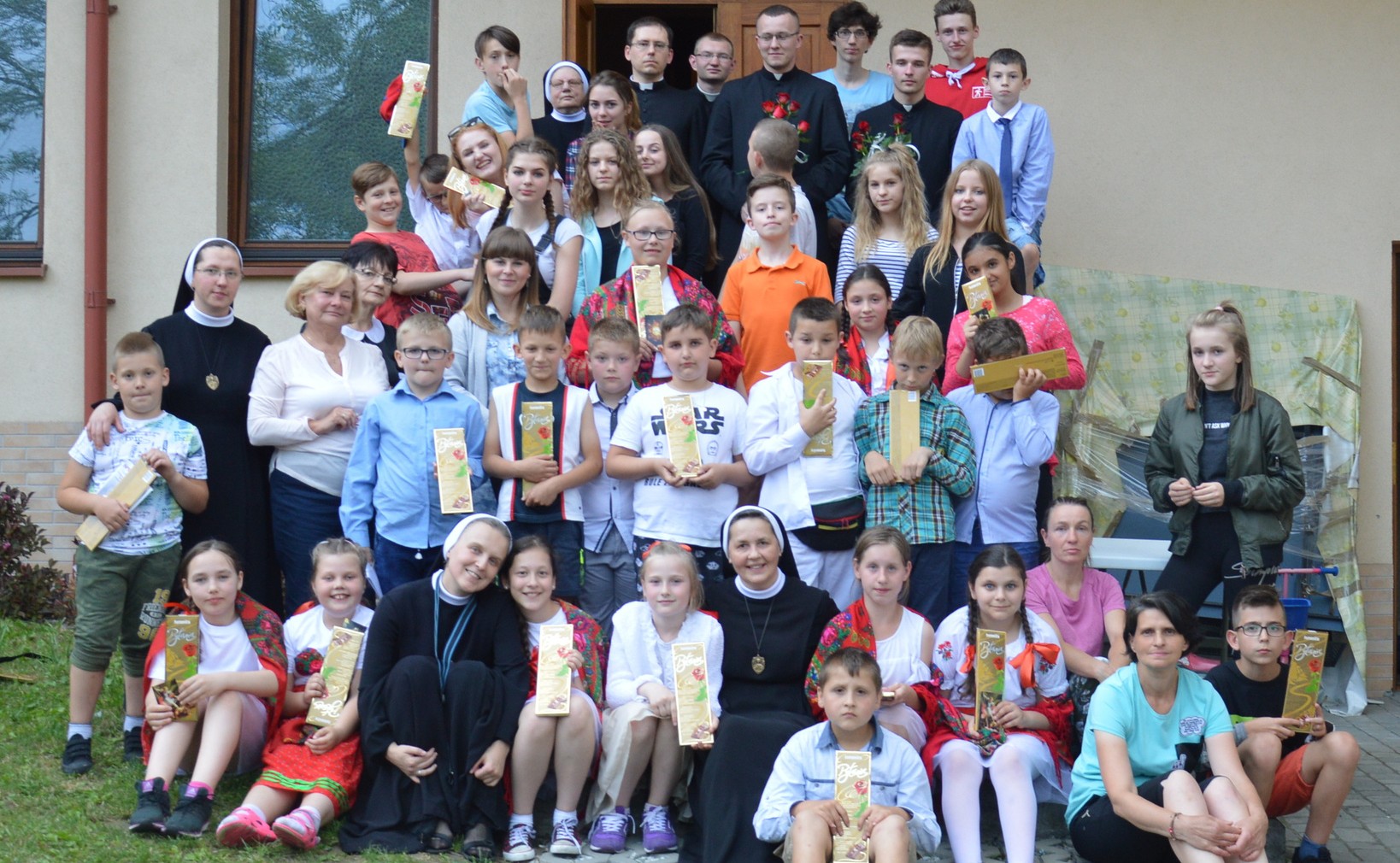 Źródło: "Oratorium"
Діти в Католицькому профілактично-освітньому центрі «Ораторія»
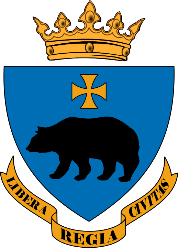 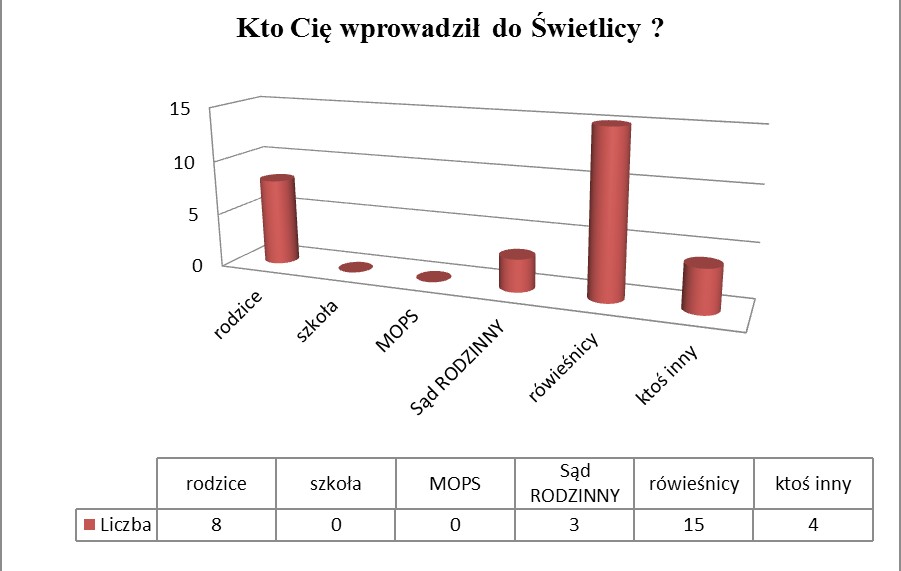 Źródło: "Oratorium"
Діти в Католицькому профілактично-освітньому центрі «Ораторія»
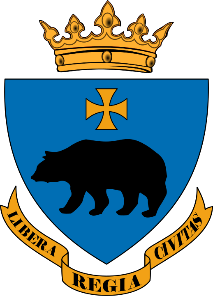 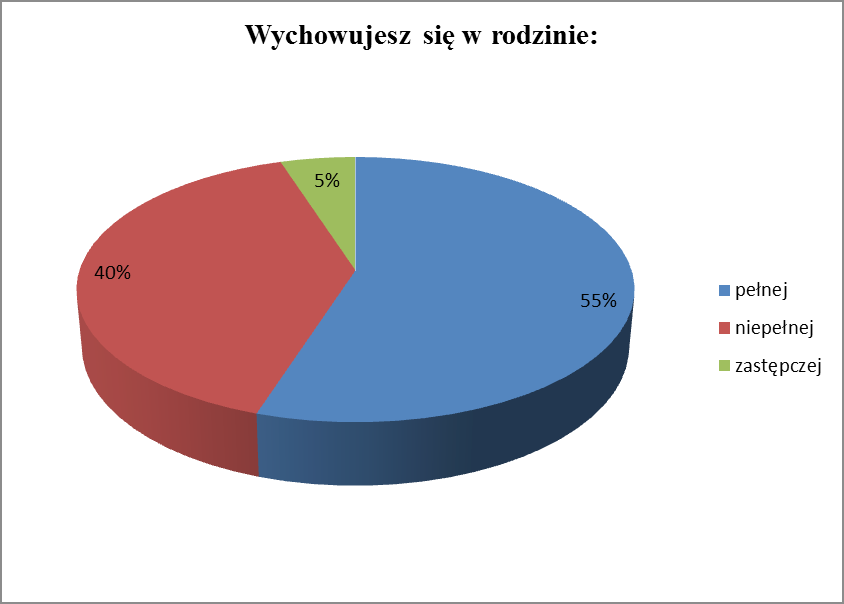 Źródło: "Oratorium"
Діти в Католицькому профілактично-освітньому центрі «Ораторія»
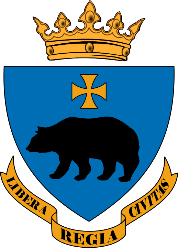 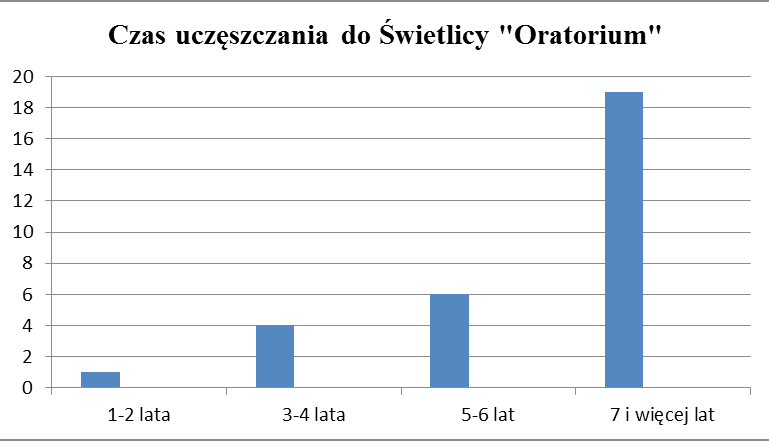 Źródło: "Oratorium"
Діти в Католицькому профілактично-освітньому центрі «Ораторія»
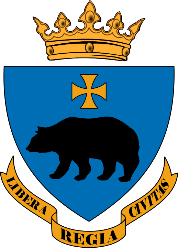 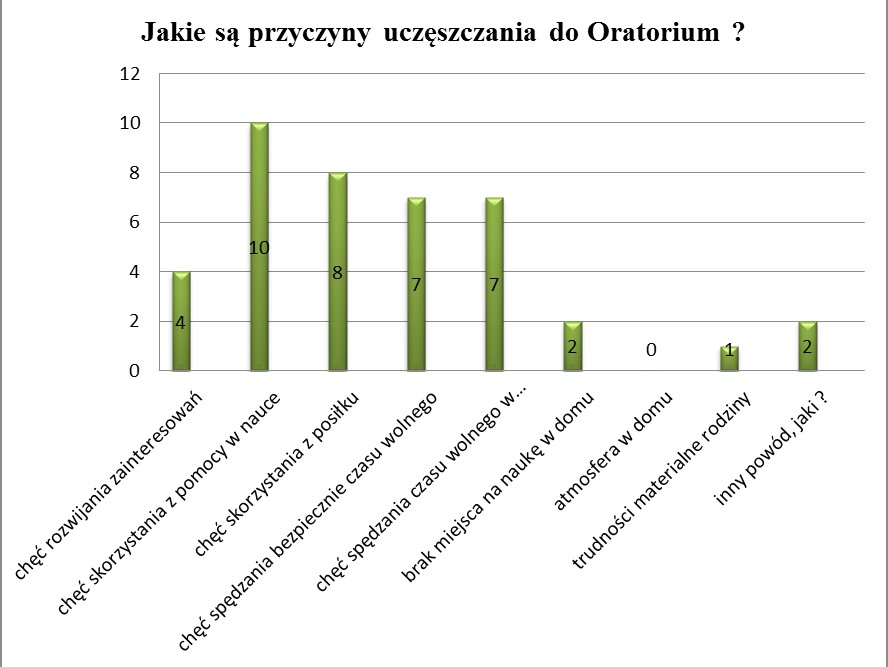 Źródło: "Oratorium"
Діти в Католицькому профілактично-освітньому центрі «Ораторія»
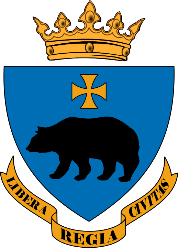 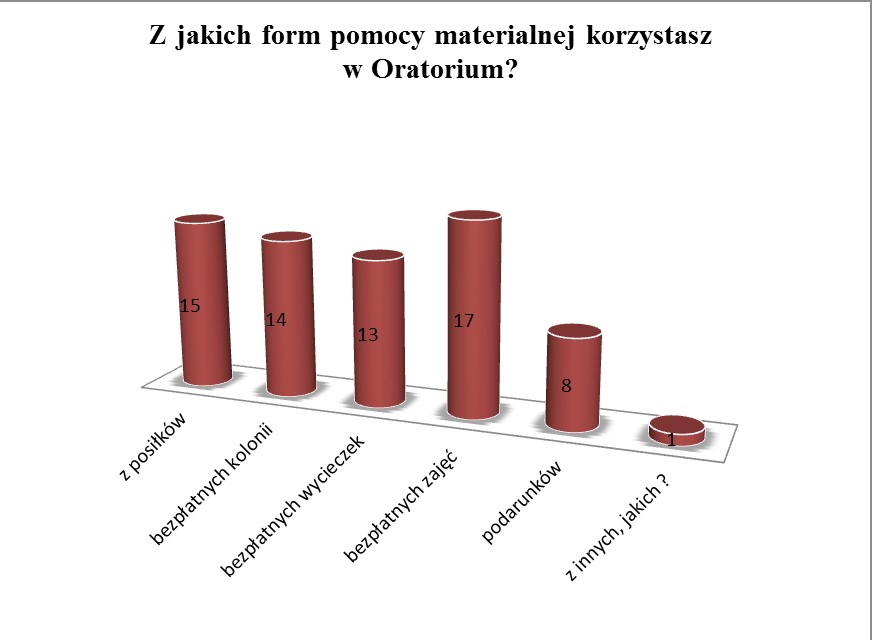 Źródło: "Oratorium"
Dzieci w Katolickiej Świetlicy Profilaktyczno-  Wychowawczej „Oratorium”
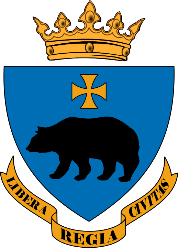 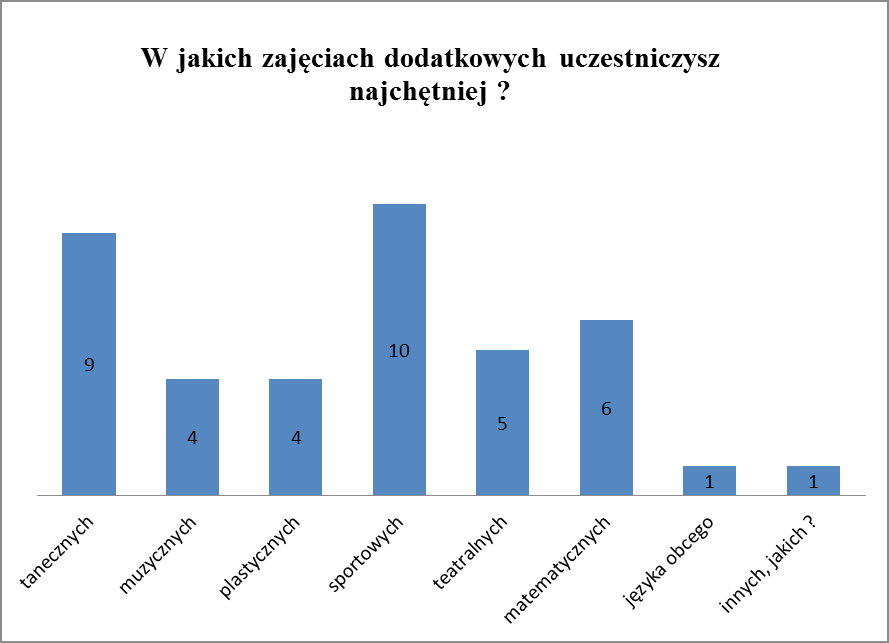 Źródło: "Oratorium"
З життя в  Світлиці «Ораторія».
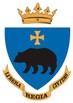 повсякдень
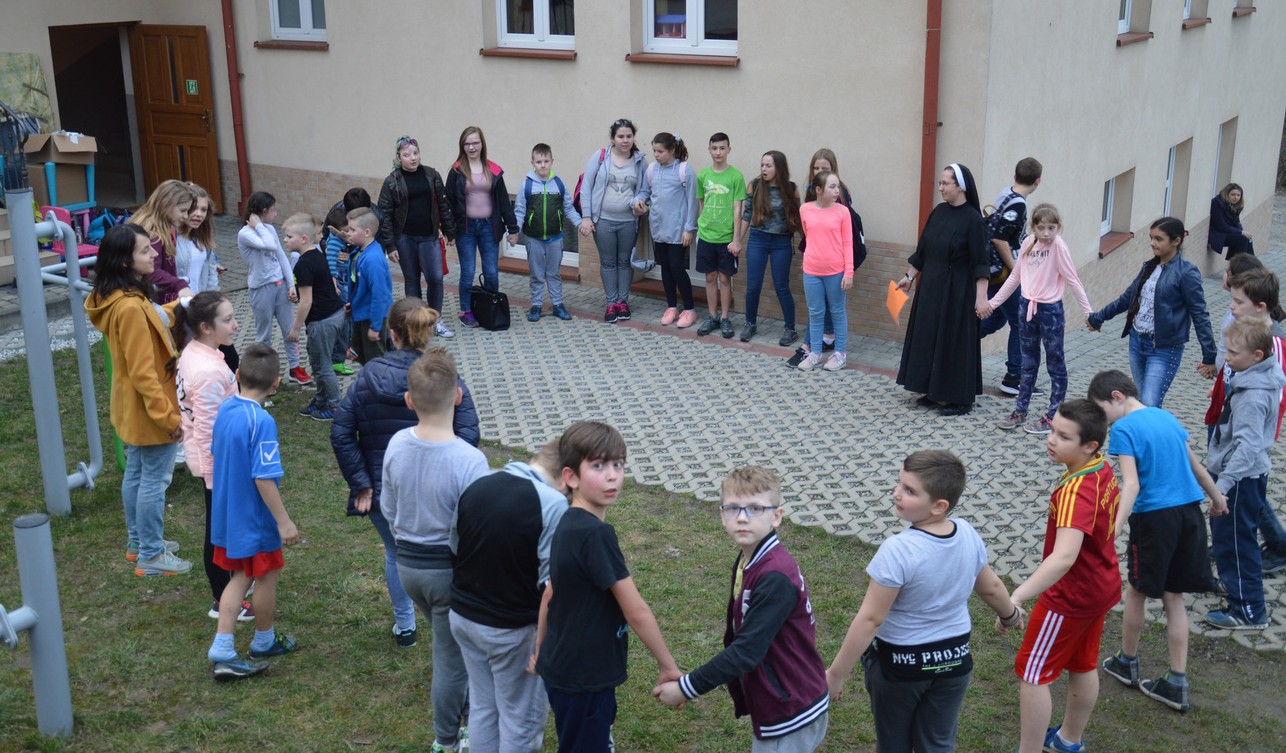 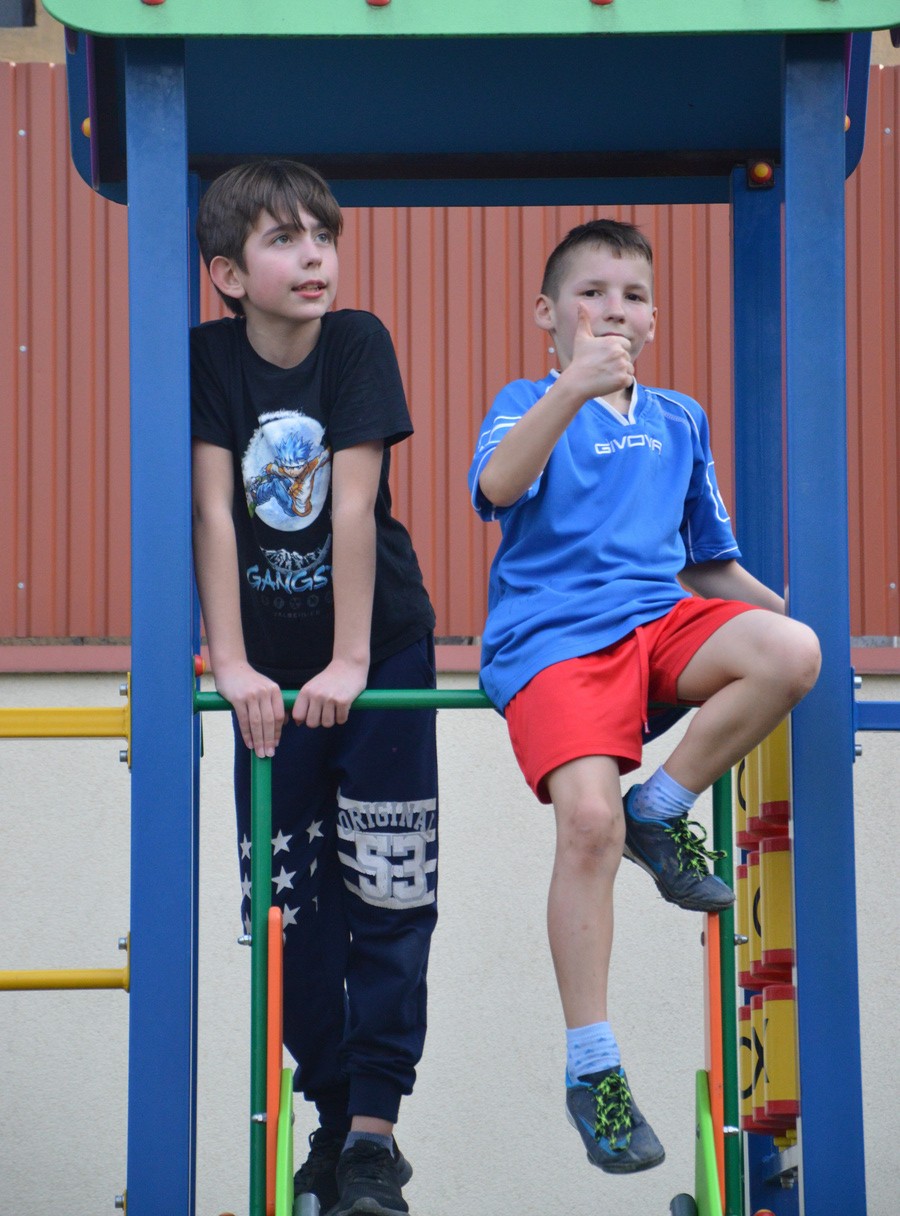 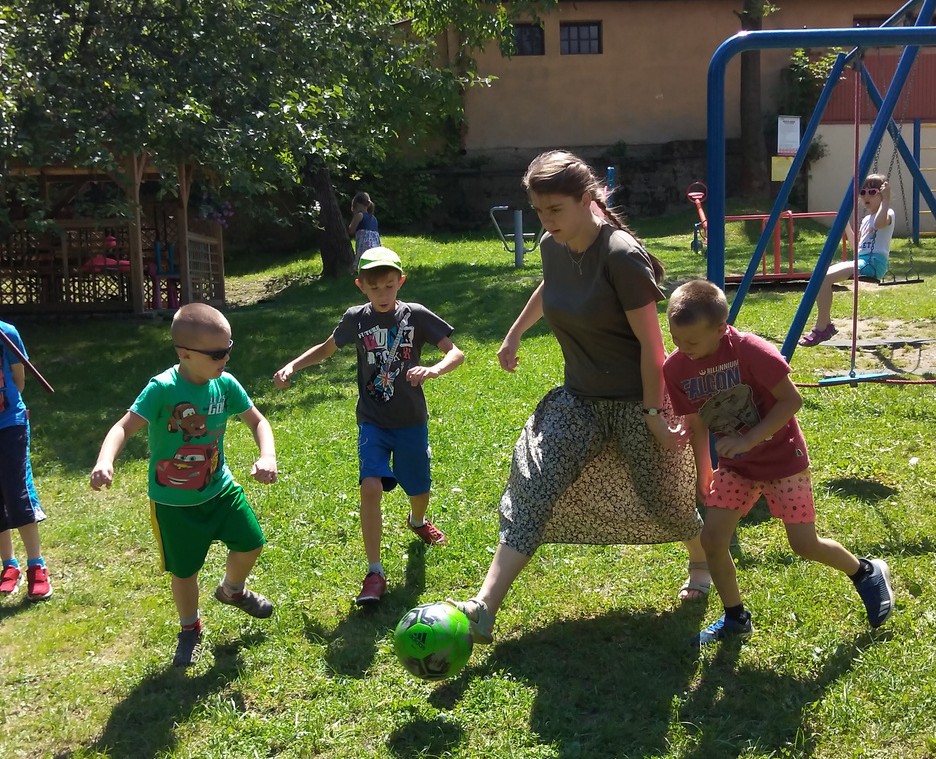 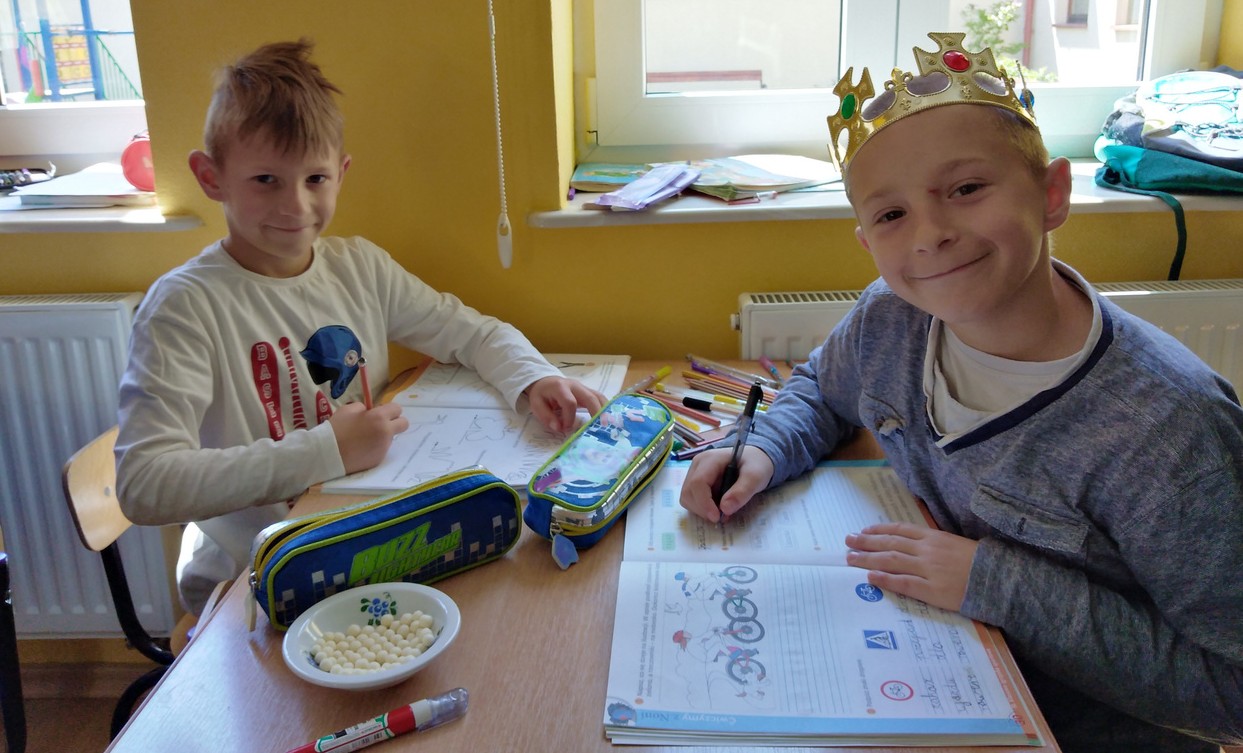 Źródło: "Oratorium"
З життя в  Світлиці «Ораторія».
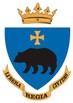 Розвиток талантів
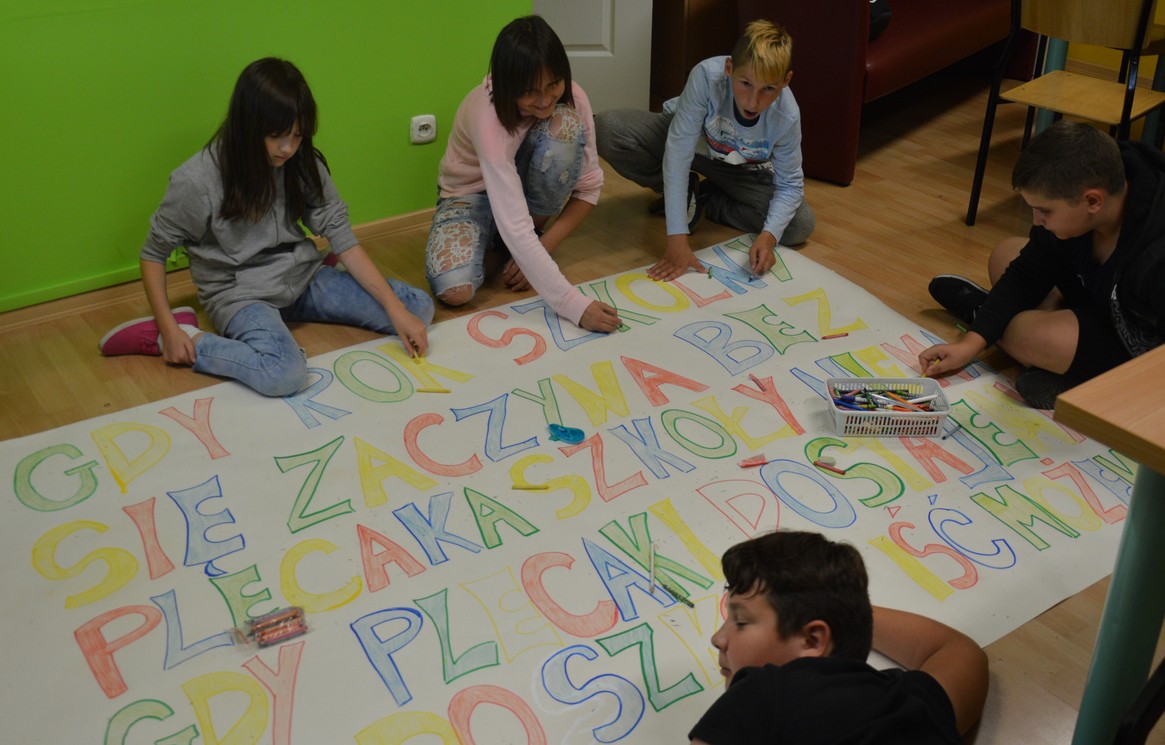 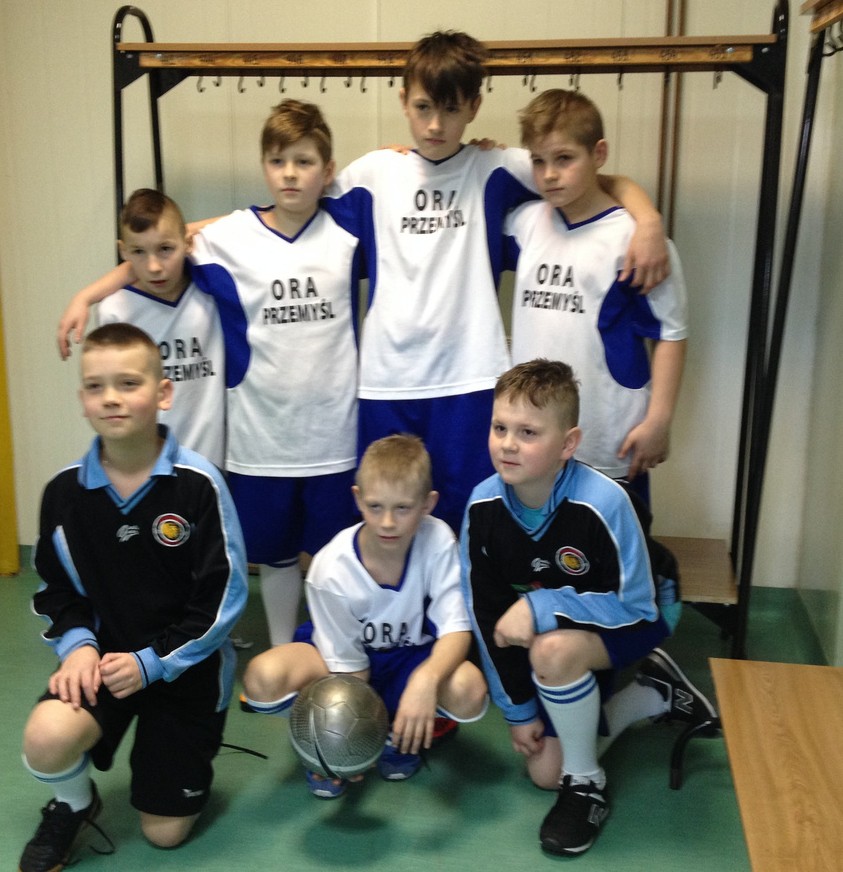 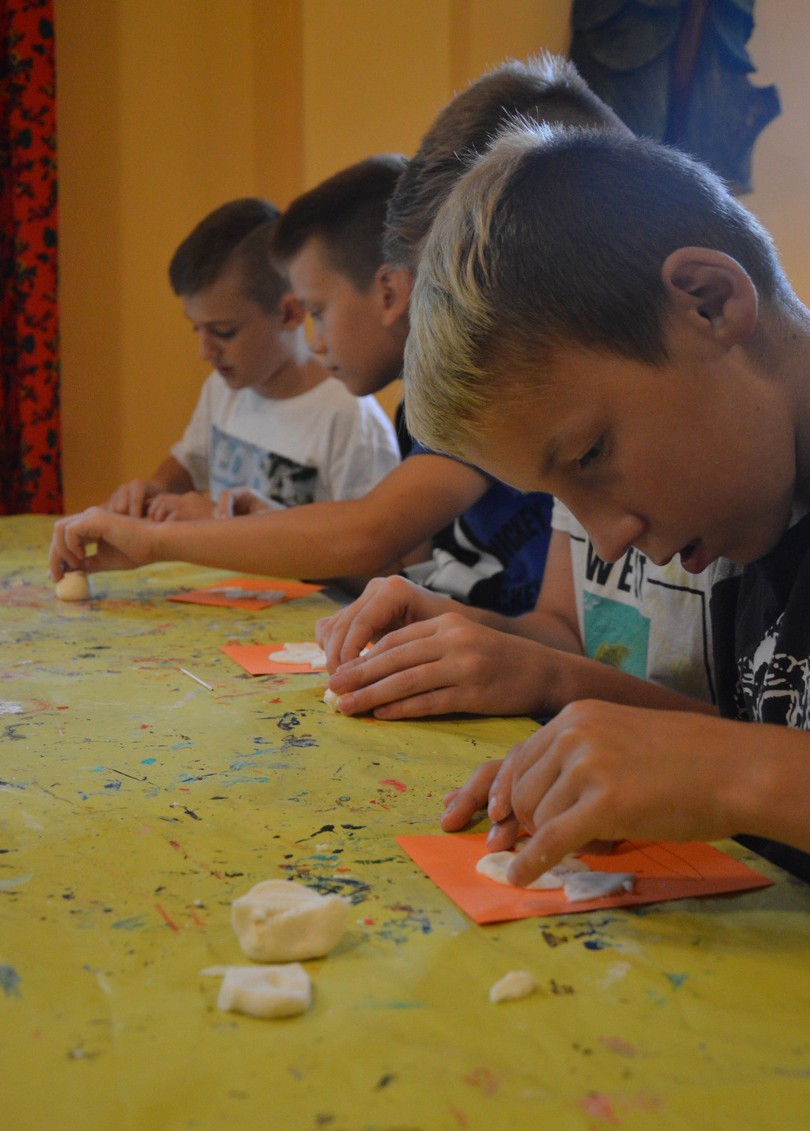 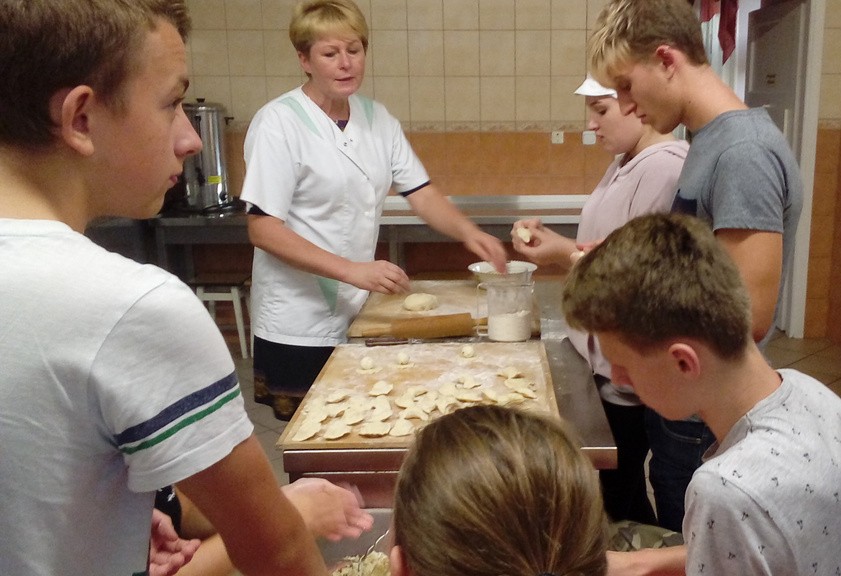 Źródło: "Oratorium"
З життя в  Світлиці «Ораторія».
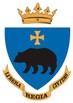 Розвиток талантів
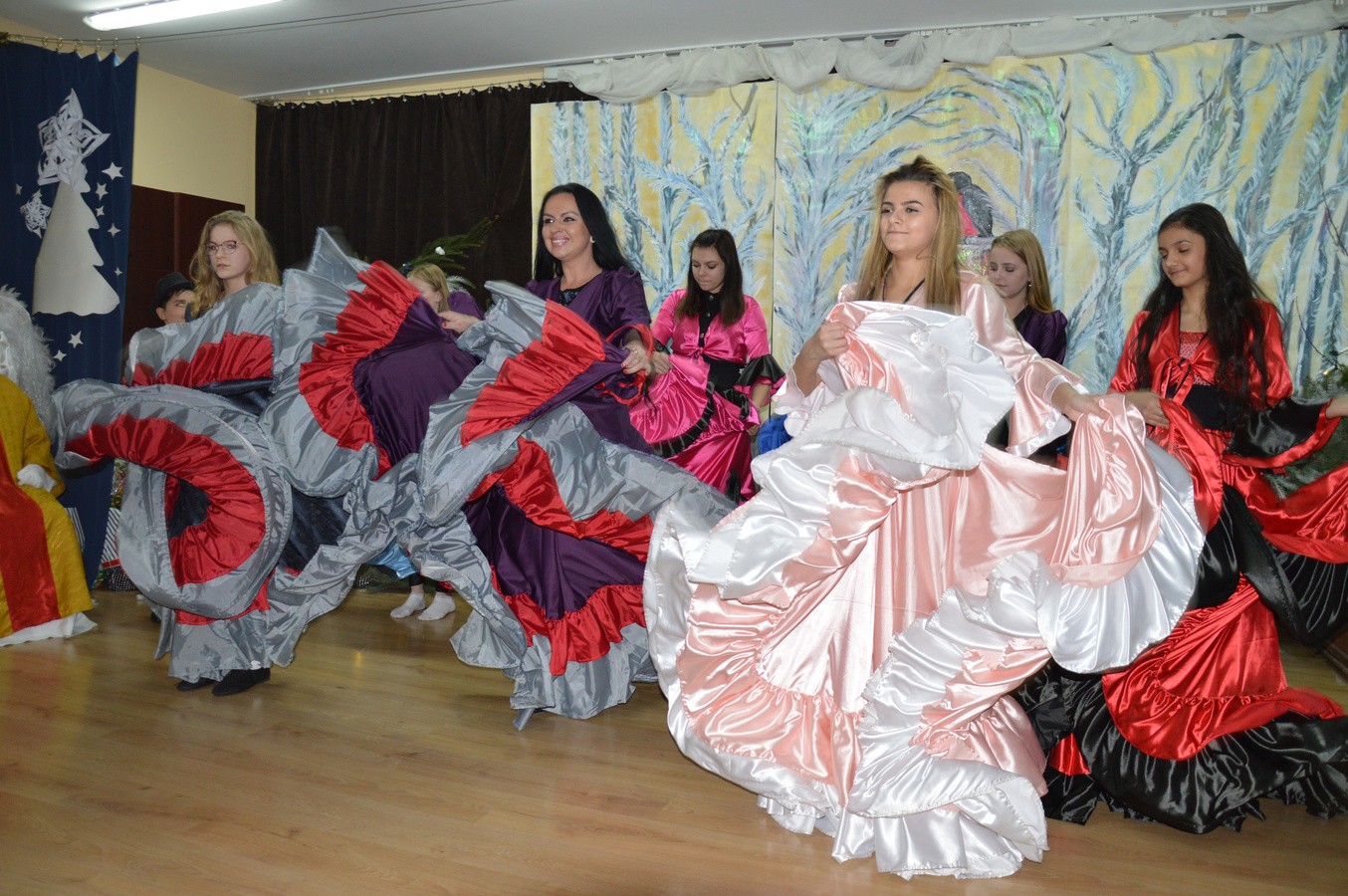 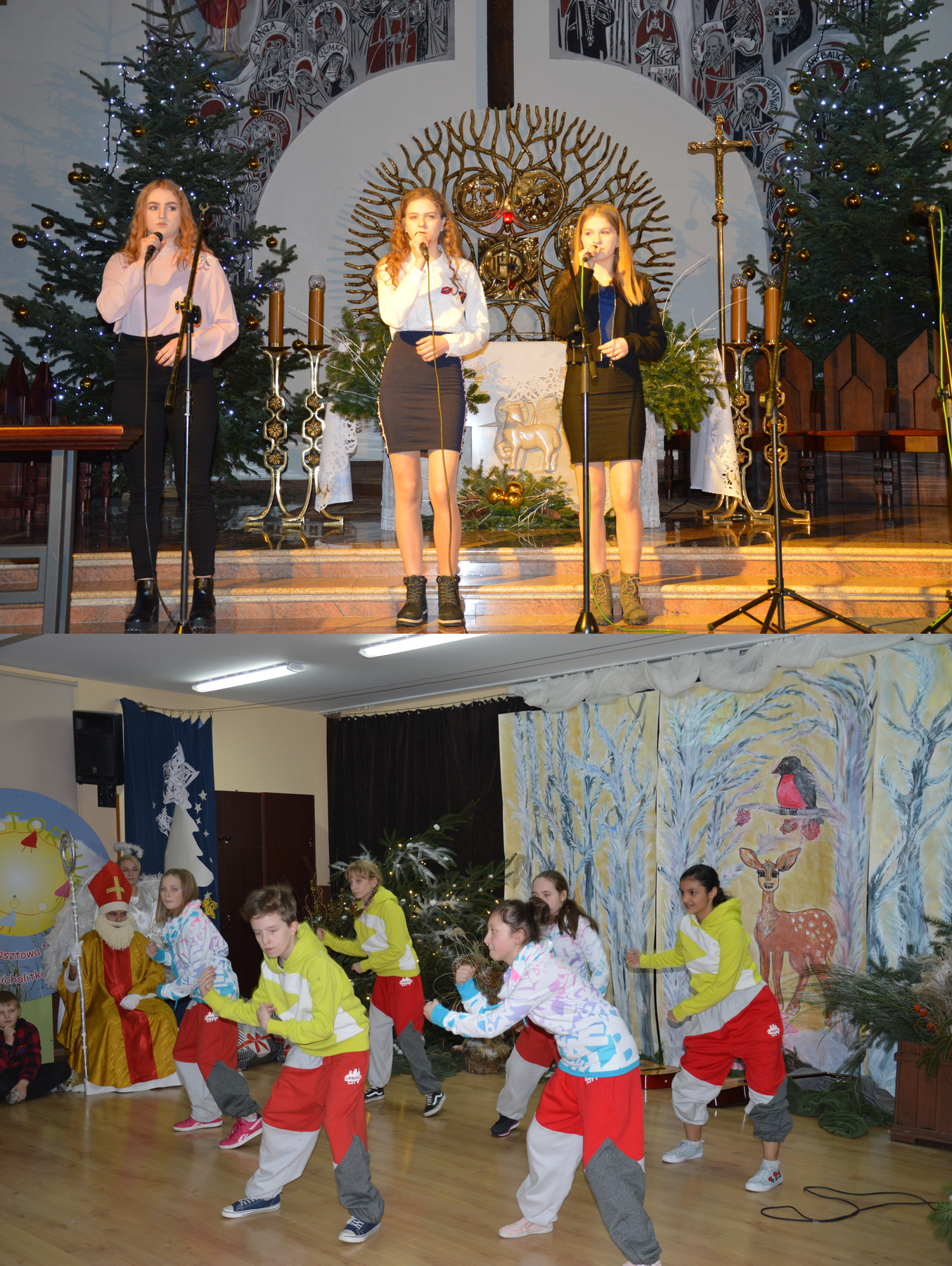 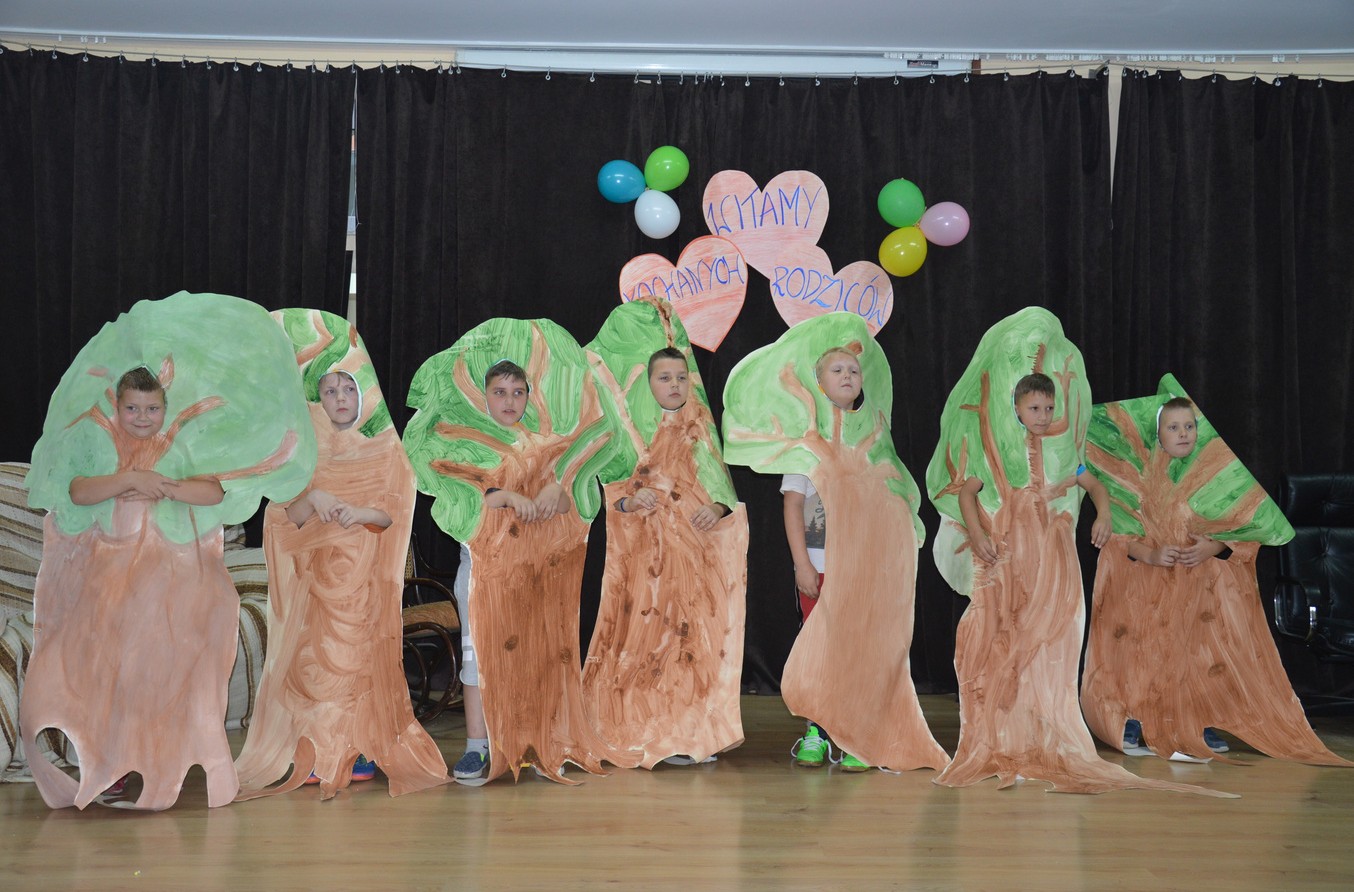 Źródło: "Oratorium"
З життя в  Світлиці «Ораторія».
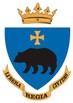 Табори відпочинку і подорожі
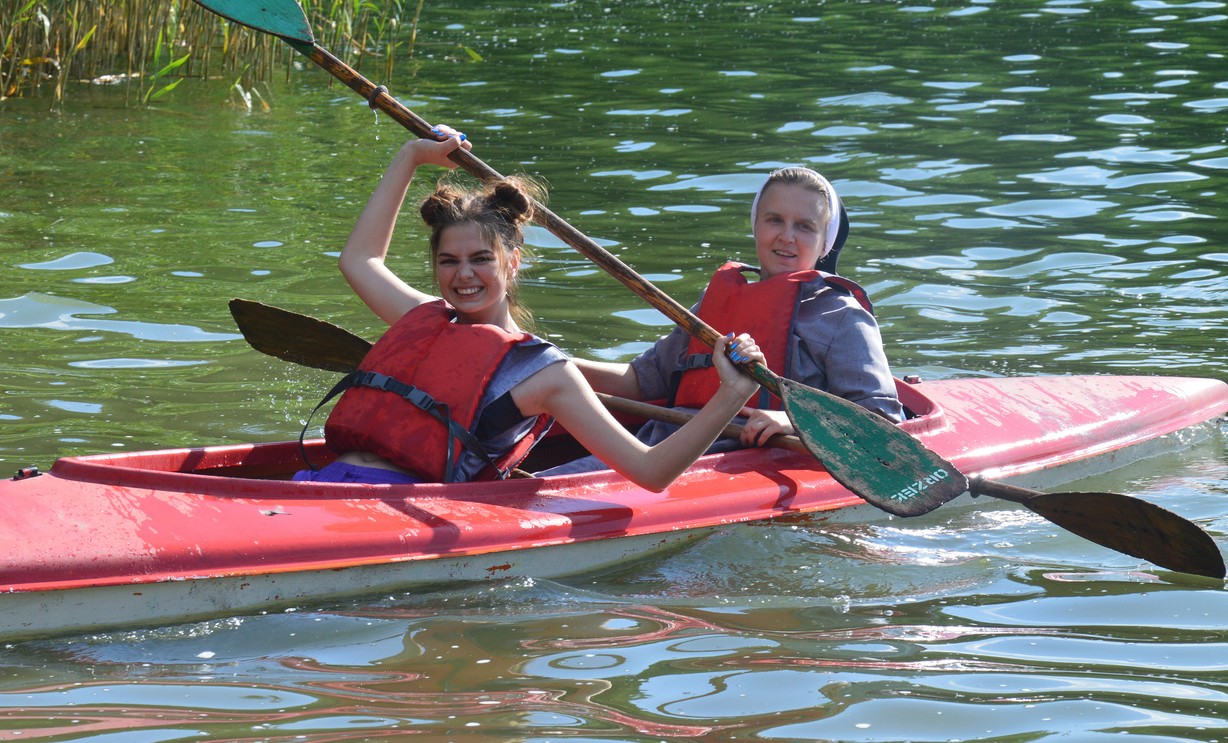 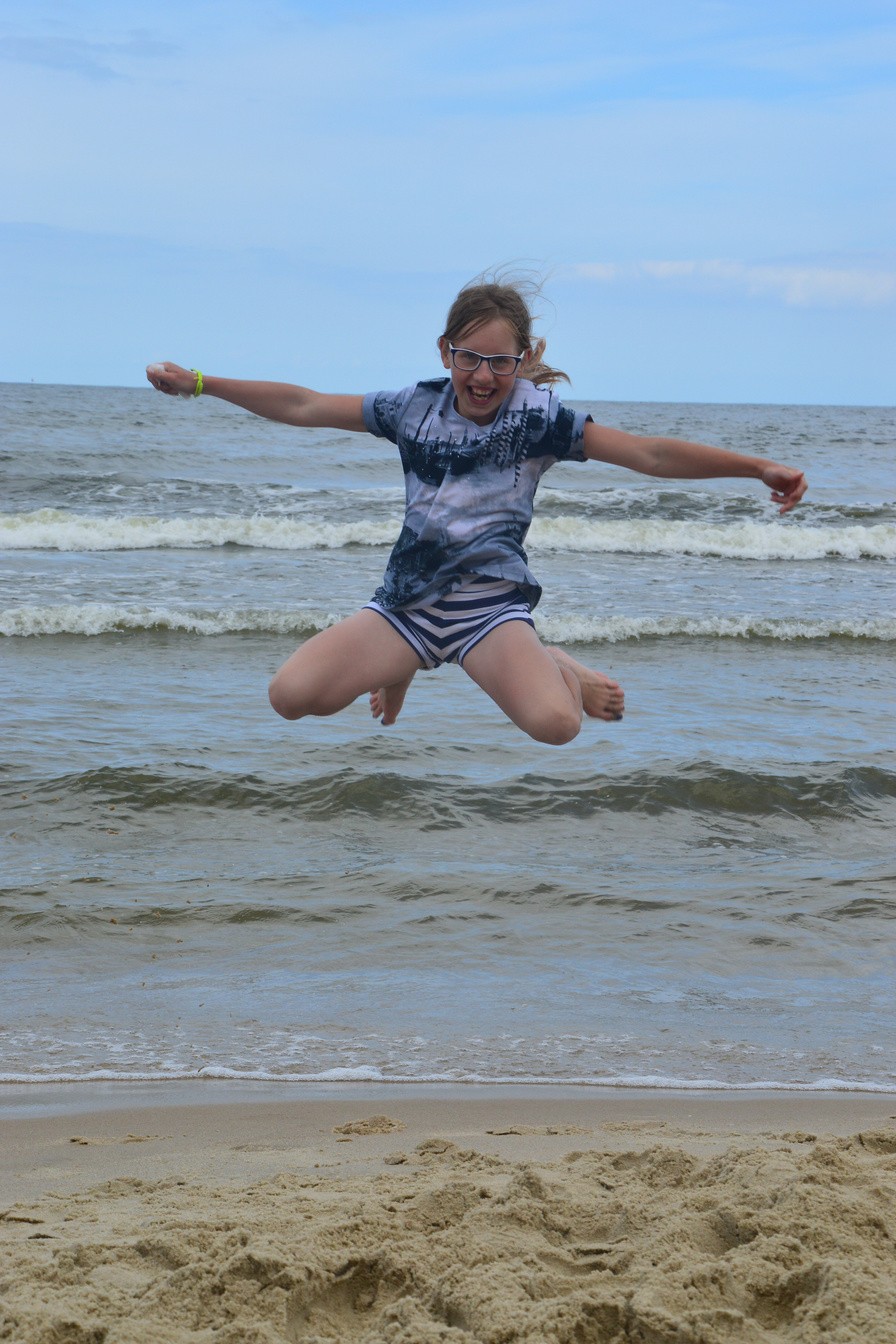 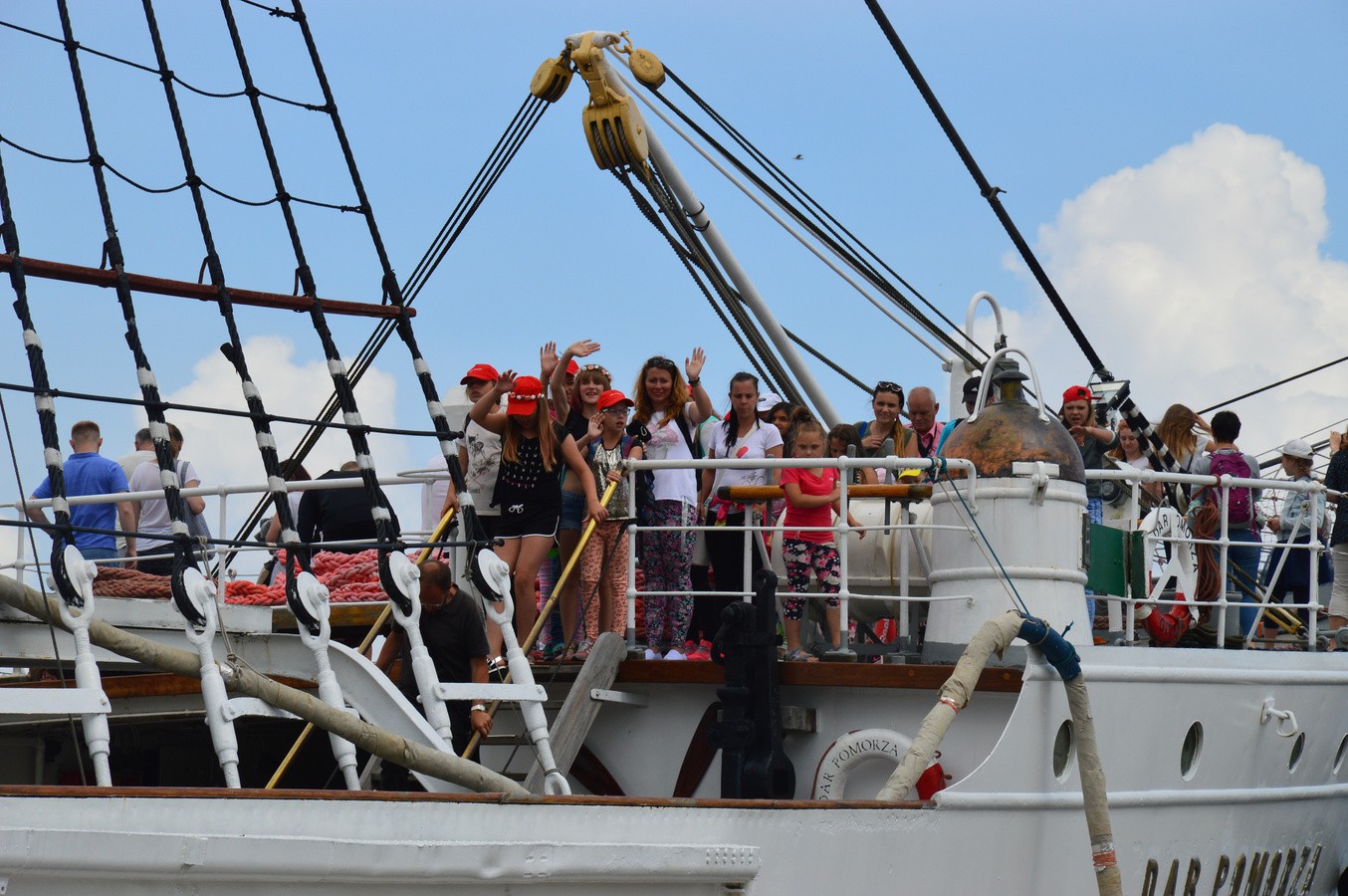 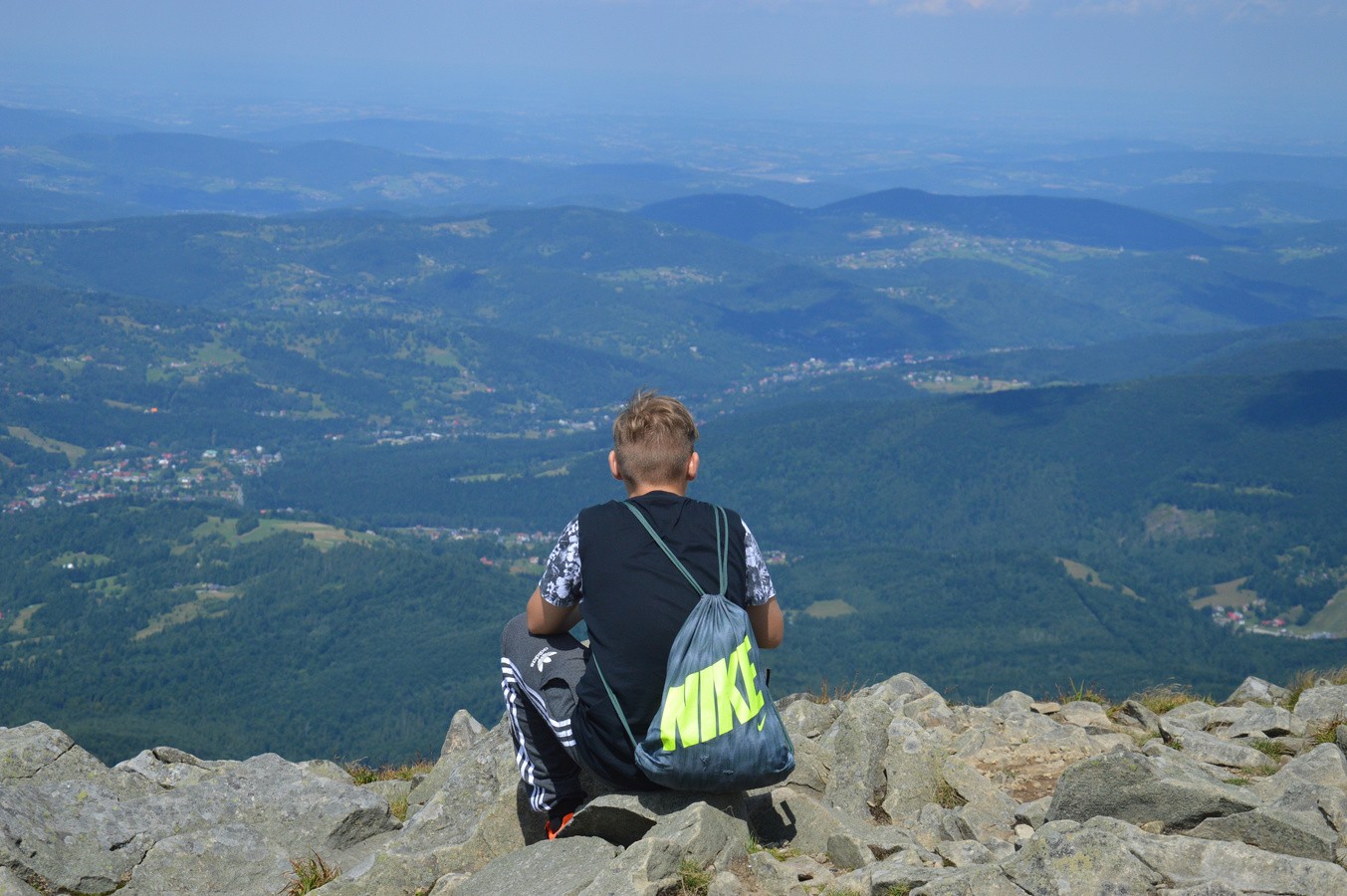 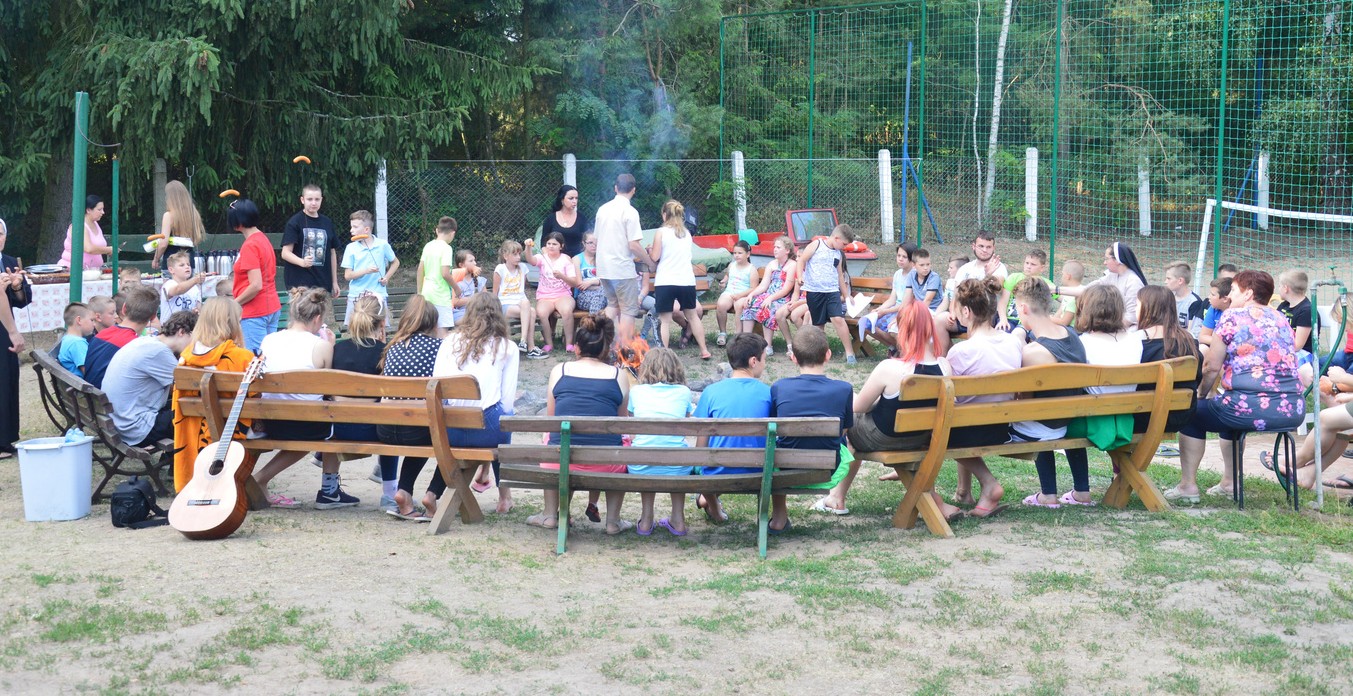 Źródło: "Oratorium"
З життя в  Світлиці «Ораторія».
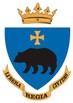 Урочисті події
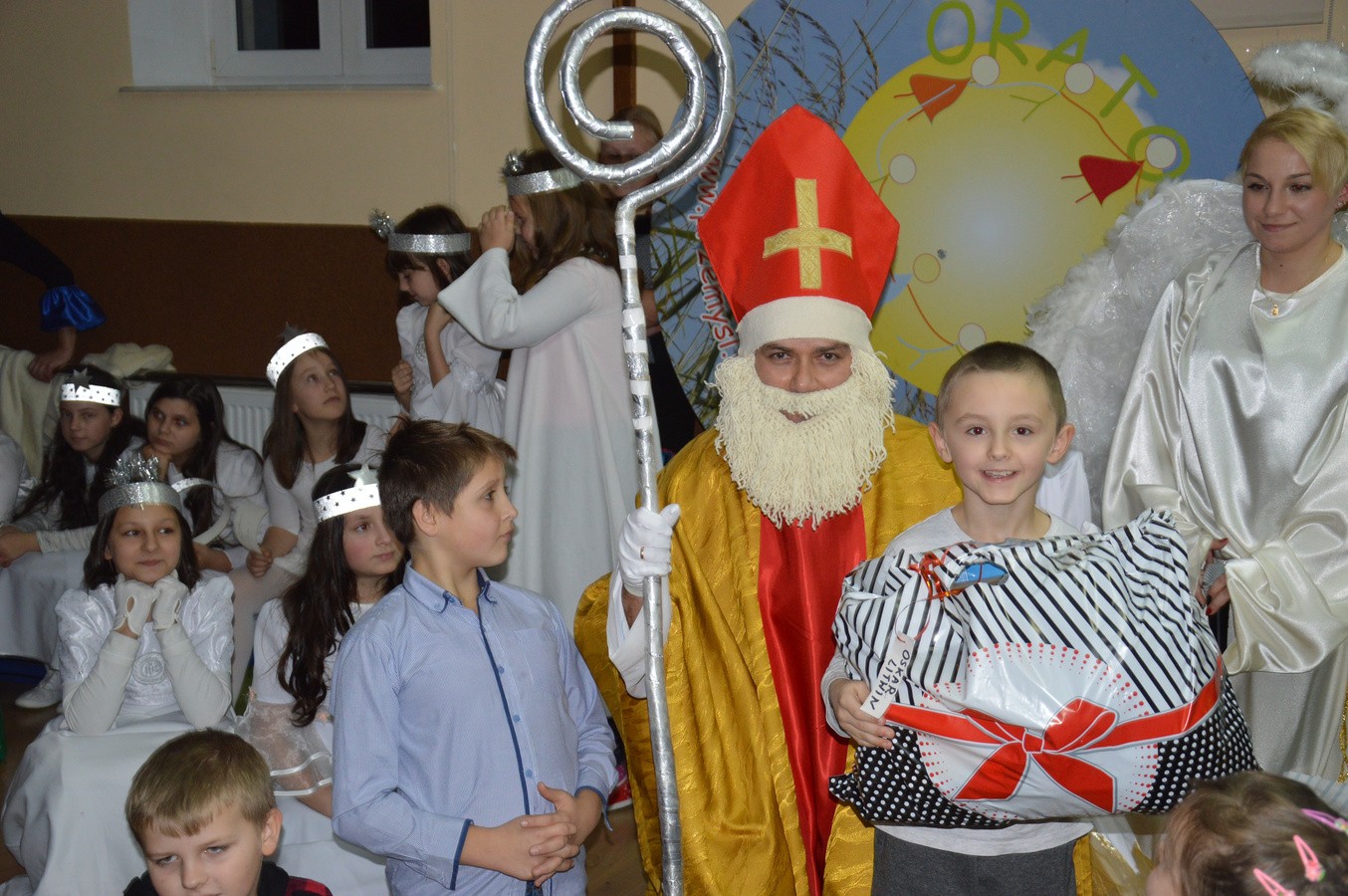 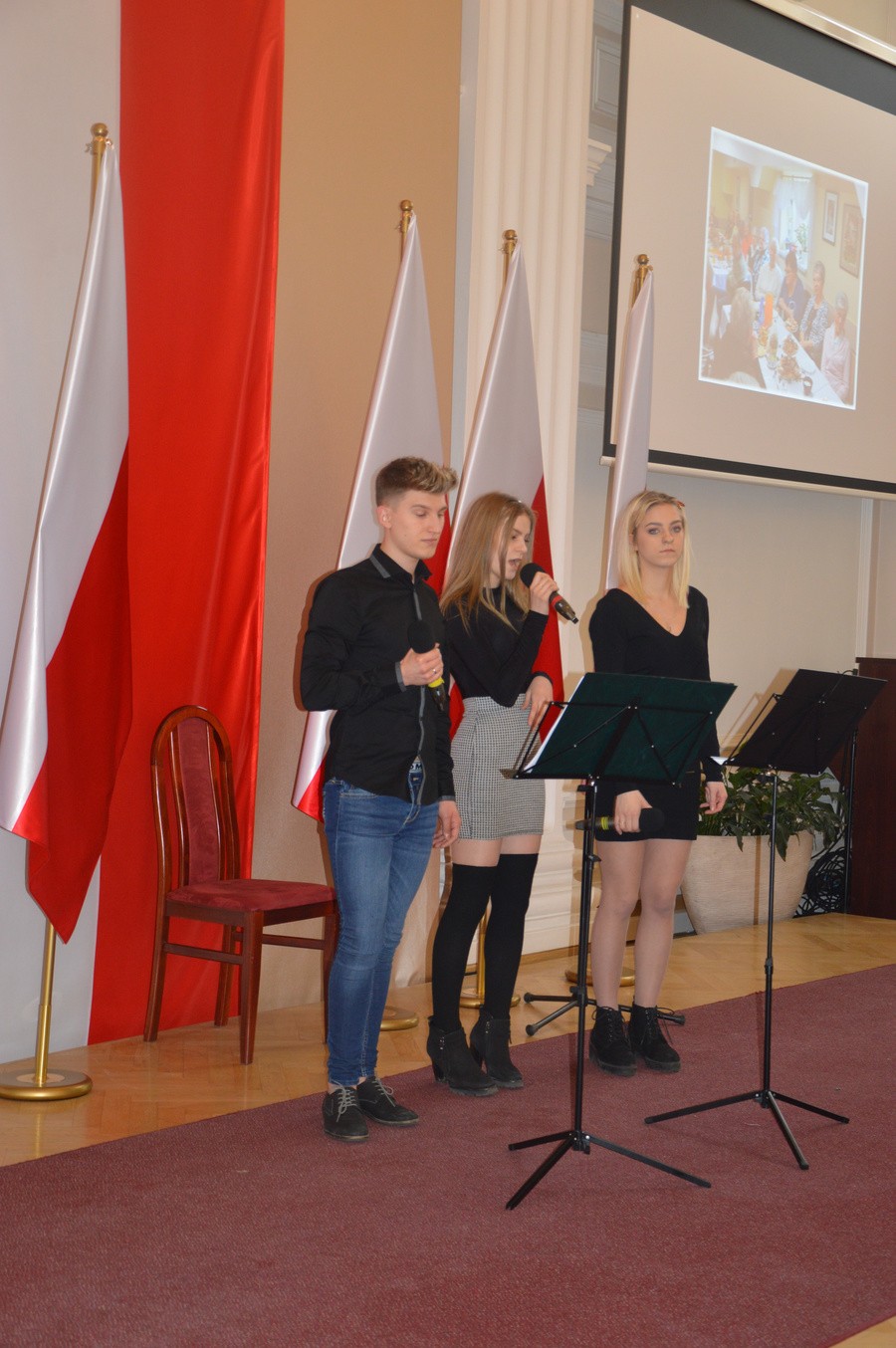 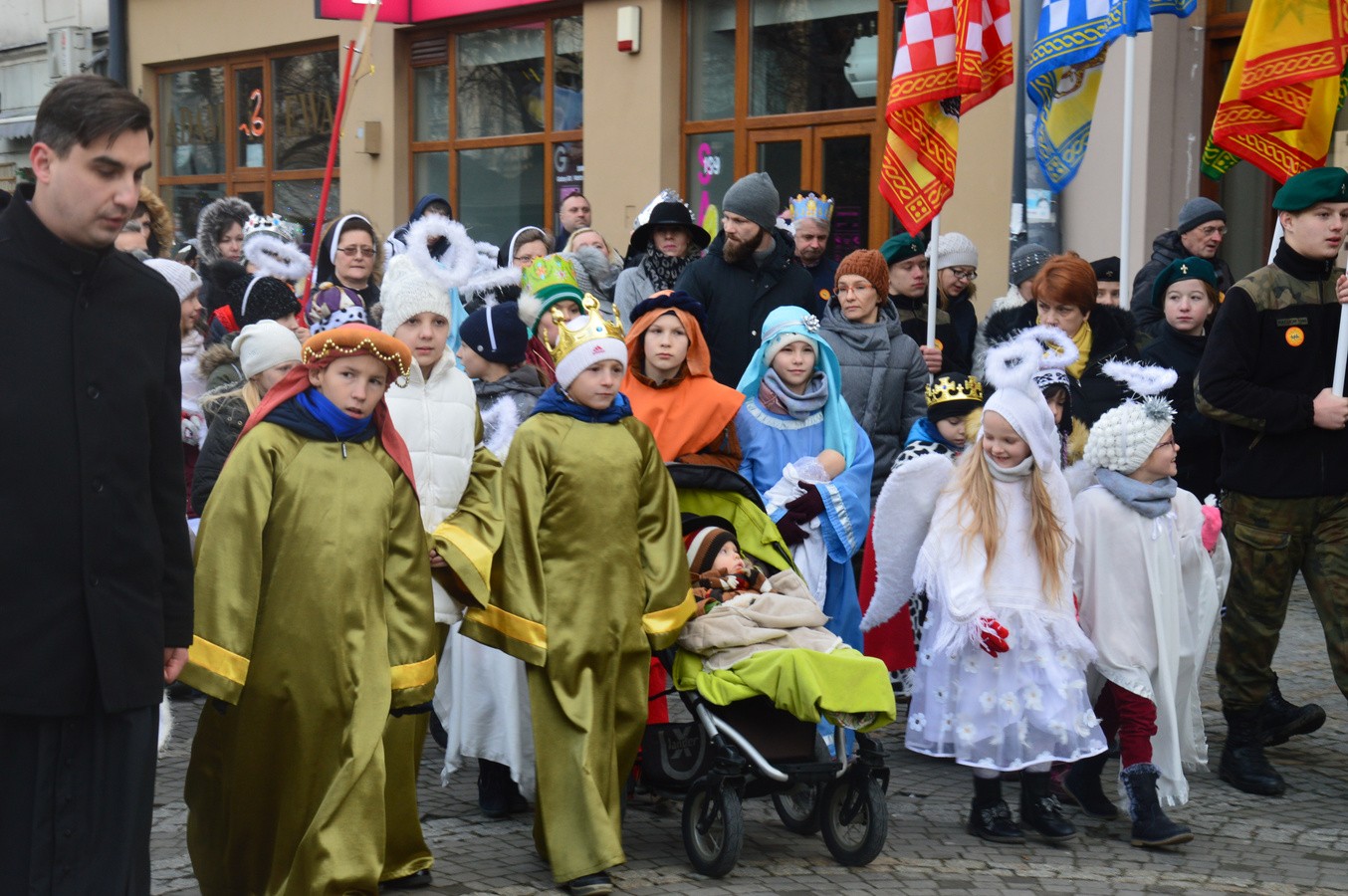 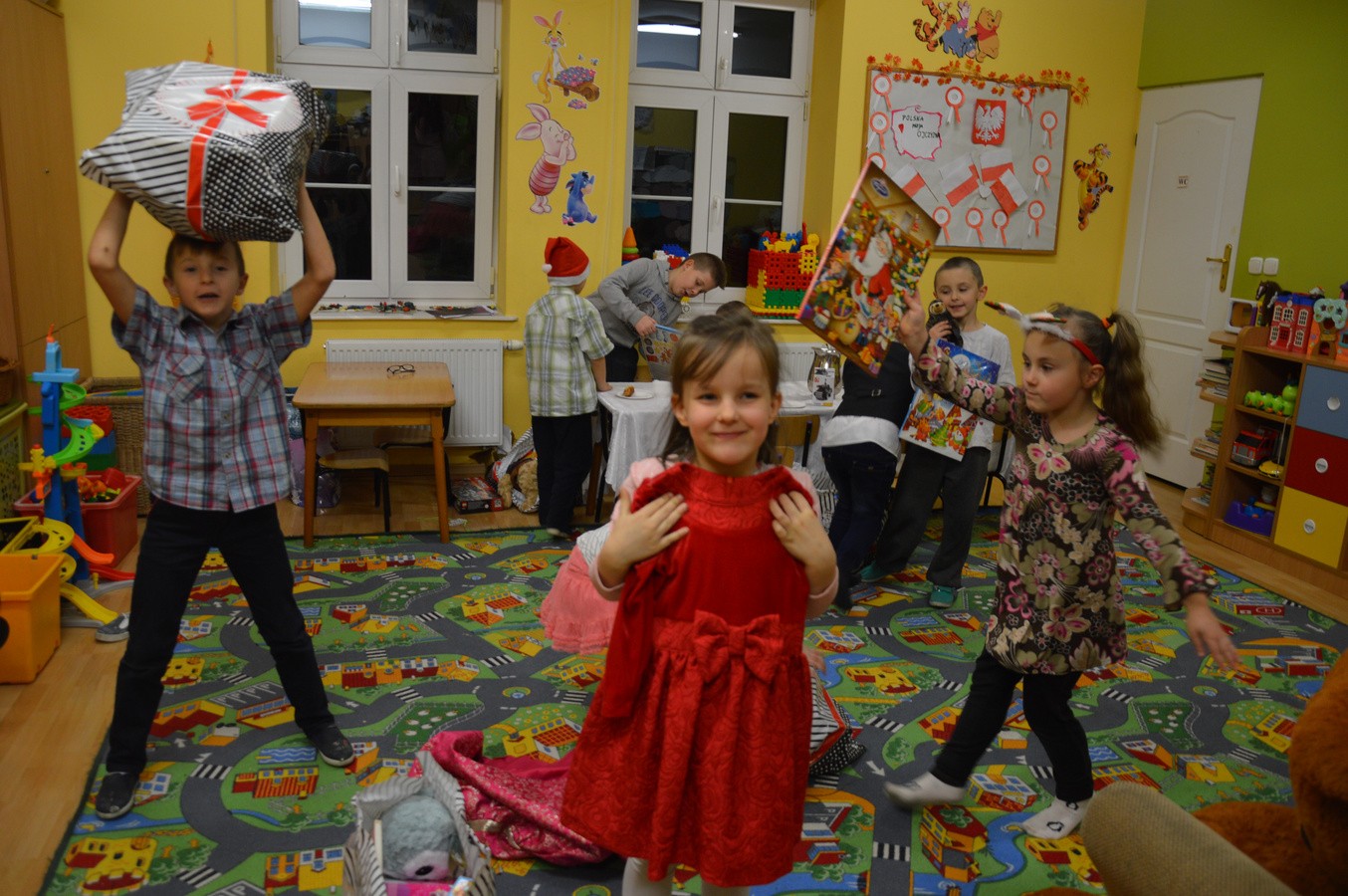 Źródło: "Oratorium"
З життя в  Світлиці «Ораторія».
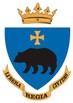 Урочисті події
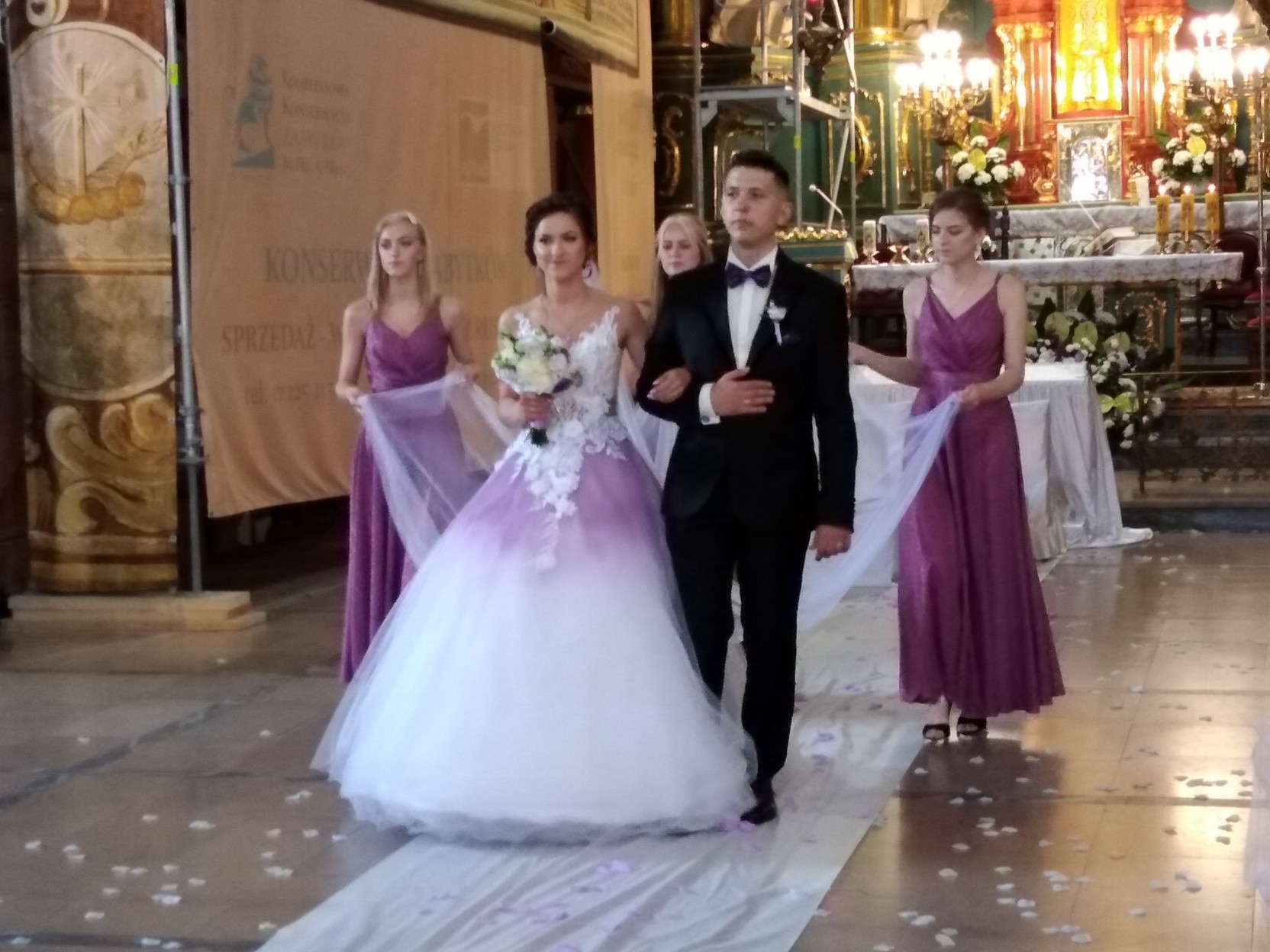 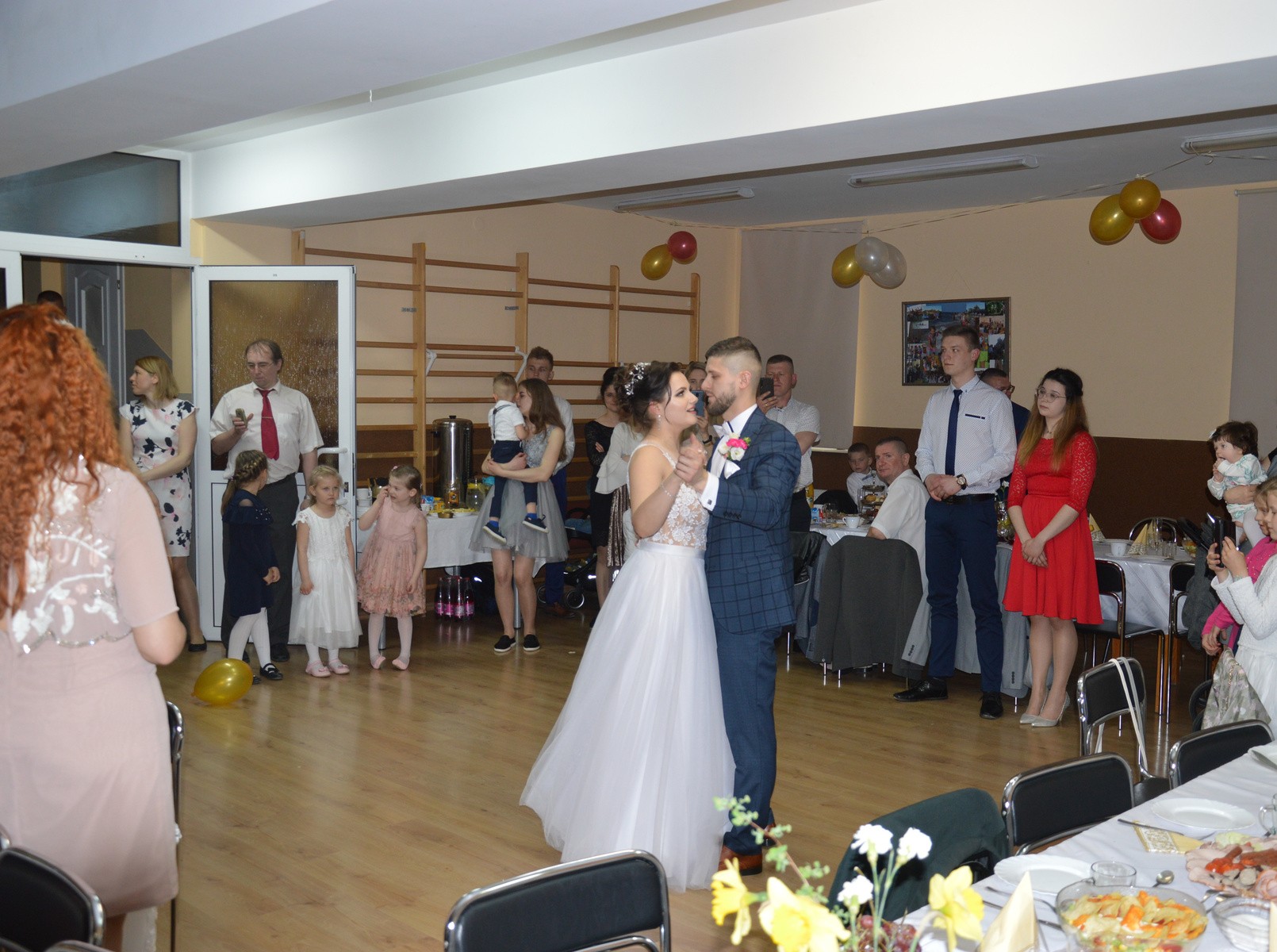 Źródło: "Oratorium"
Форми співпраці  міської ради Перемишля з неурядовими організаціями
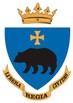 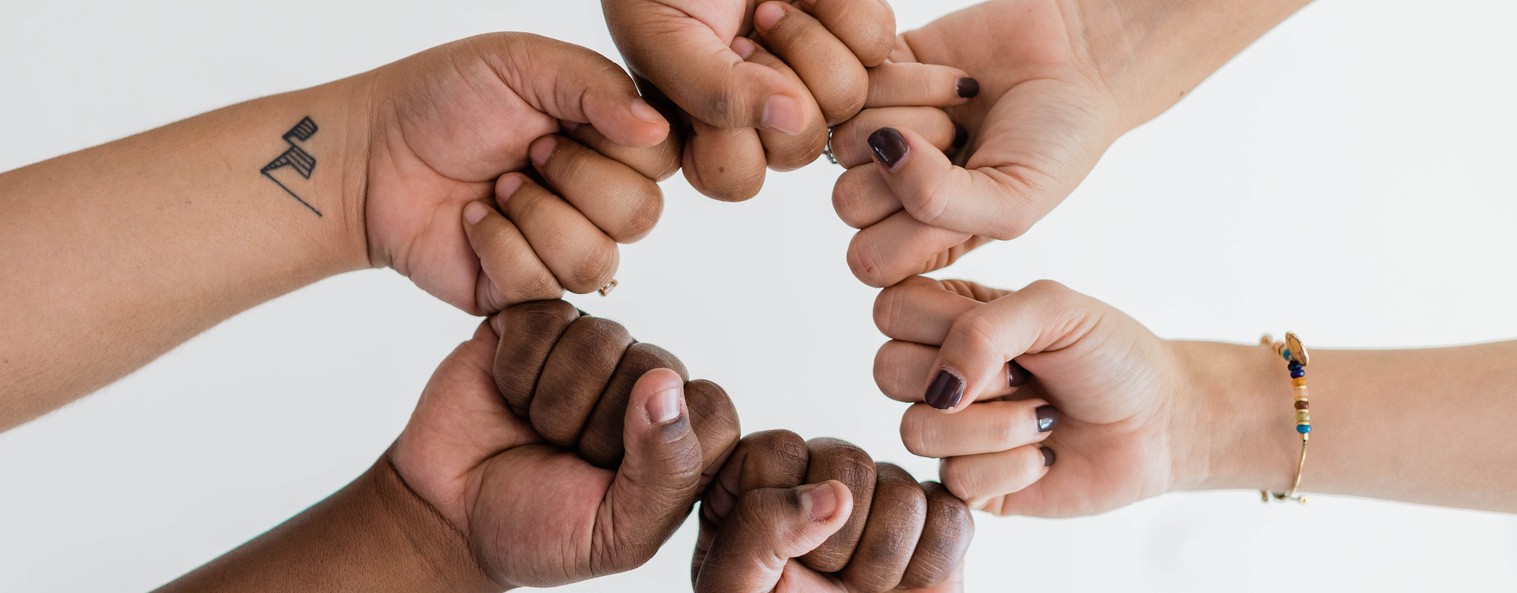 Фінансова співпраця
оголошення  завдань та  призначення  їм   фінансування 

відбір організацій -   конкурси,  підписання угод 

 основний звіт, 
оплата   коштів
Нефінансова співпраця
суттєва допомога в написанні проектів,
тренінги та майстер-класи для вихователів,
допомога у пошуку спонсорів, підтримка,
 соціальна допомога сім'ям
Dotacje z budżetu miasta Przemyśla dla  organizacji pozarządowych
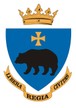 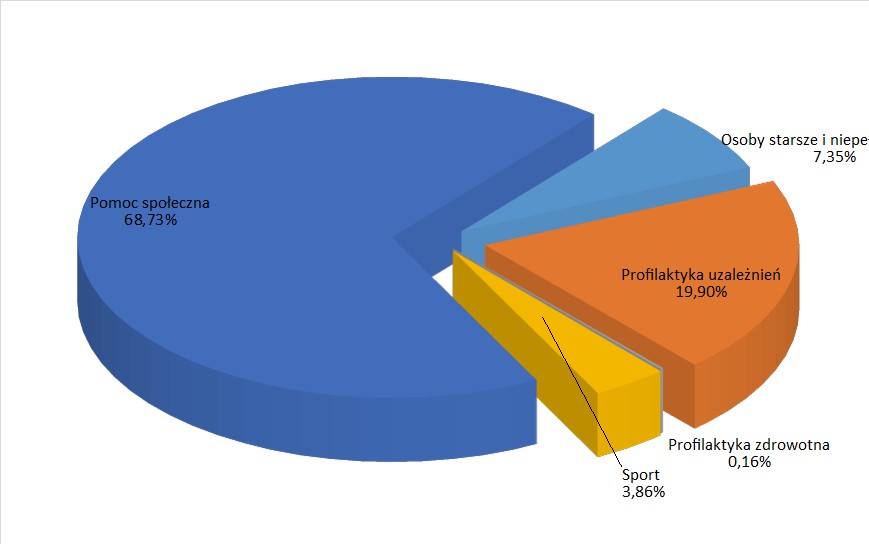 Źródło: "UM Przemyśl"
Плани  на  2022 рік
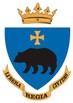 Навчання для майбутніх керівників
 
 Профілактичні програми для людей старшого віку  

Інтеграція діяльності з надання допомоги в Перемишлі

 Обмін досвідом, навчання 

 Безпечні канікули
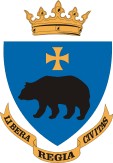 Джерела :
У презентації використаномагістерську  кваліфікаційну  роботу Моніки Суди та фотографії з Католицької превентивно-просвітницької спільноти «Ораторія» у Перемишлі. .
Дякую за увагу .
Данута Вейх  
Начальник відділу соціальних питань міської ради Перемишля
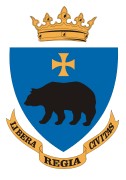